SKUPNOST
učiteljev RIN
Head First Programming
Betka Burger
Klemen Bajec
Napovednik
Kje sva našla gradivo in kaj je še tam
O avtorjih
Kaj sva našla
Prvo poglavje
	Vsebina
	Način razlage in prikaza
	gradniki
https://www.oreilly.com/
Mednarodna organizacija, založba ( Sebastopol, California,+ …), organizator konferenc ..
Učna platforma Safari
Preizkus 10 dni brezplačen, potem $ 
več različnih tipov računov  (npr.  team do 25 - 399$ na leto)
Zbirka Head First ...
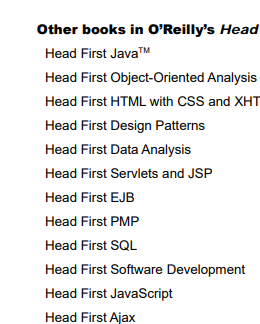 Pristopi:
Vizualizacija
Osebni pristop
Poglabljanje znanja
Vzdrževanje pozornosti 
preklop razlaga -> vaja
Čustva - humor
Knjiga: Head First Programming (2009)
Obravnava programerske koncepte (spremenljivka, zanka, objekte, funkcije, podatkovne strukture, ...)
Uporablja Python
Uči programiranje in le uporablja Python
Prvo poglavje je na voljo brezplačno sicer 
30$, 55€ na emka.si ? (jo najdeš na tleh(google))
Knjiga je napisana za bralca ki vstopa v programiranje, diši pa malo po učni uri.
Avtorja
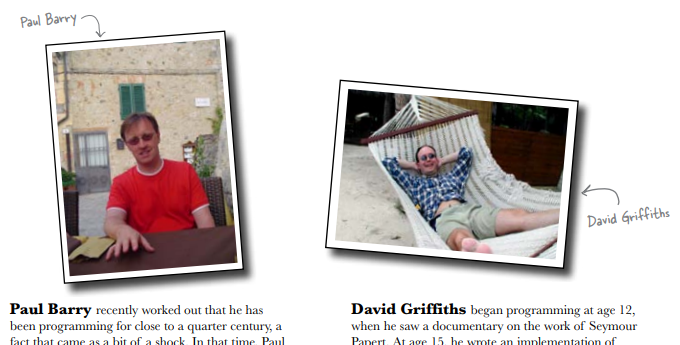 Zgradba gradiva
Motivacija
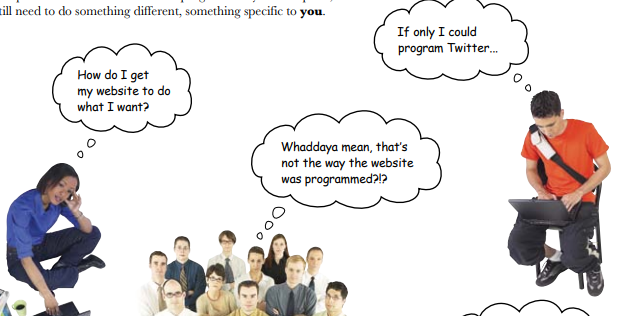 Takoj na začetku
Brez dolgih uvodov
takoj naloga
pogruntaj ali ugani
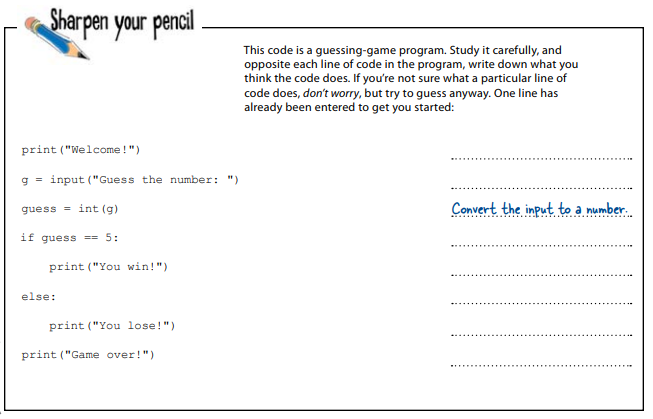 Vpeljava spremenljivke
kaj je g?
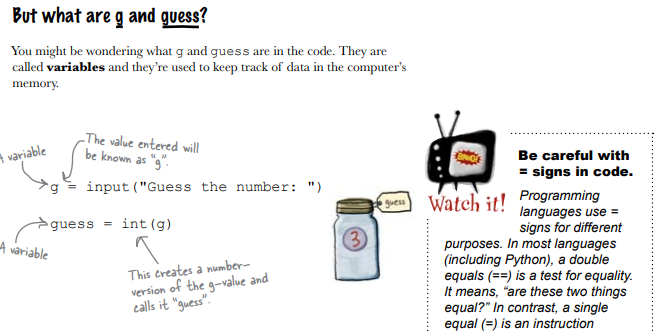 Idle, program, tolmačenje, ...
ravno tisto malo
kot je treba
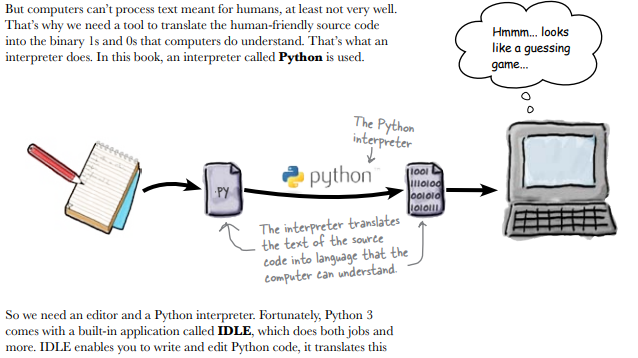 Ni neumnih vprašanj
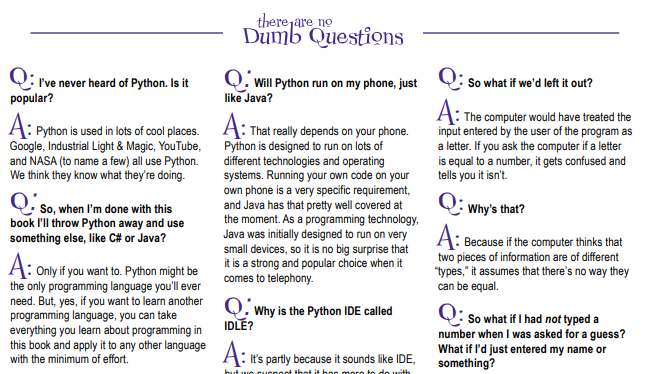 Potek programa
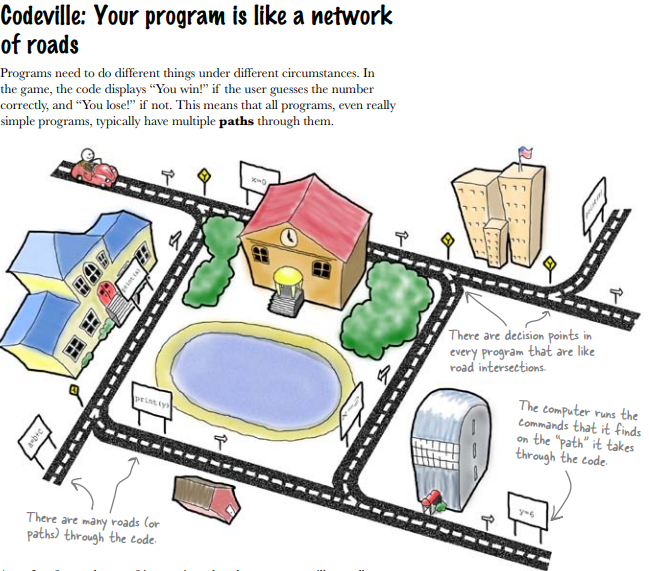 Zaporedje izvajanja ukazov
zanka, vejitev
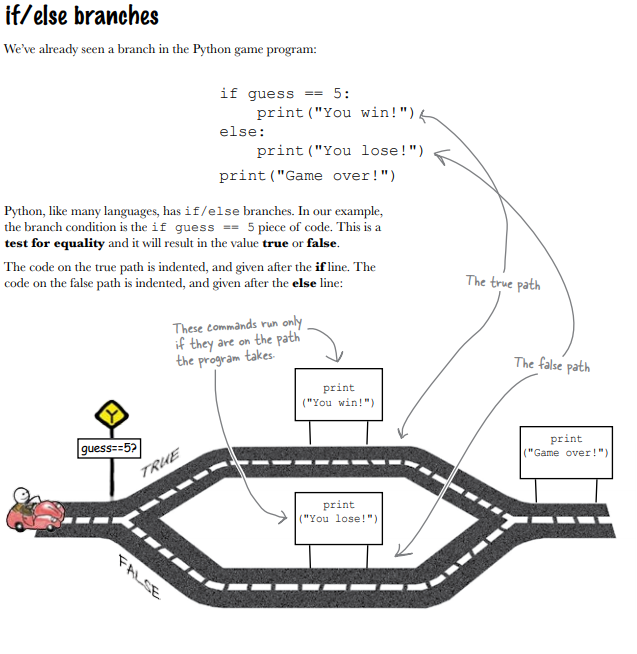 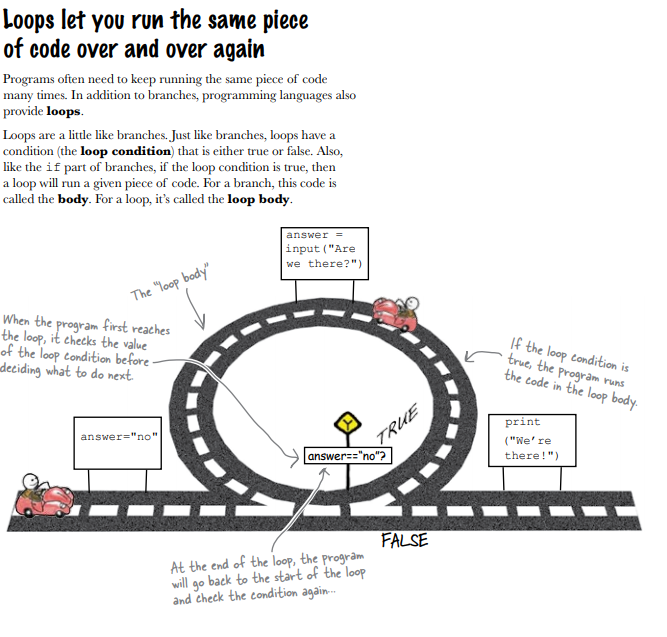 a
Parson
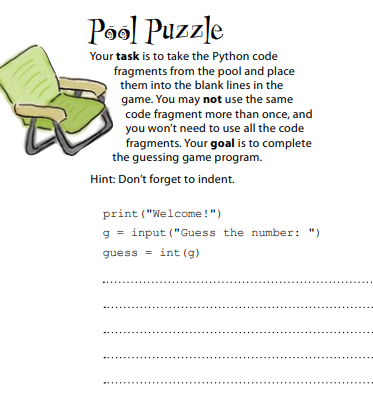 Bazen rešitev
Takoj na naslednji strani knjige
je rešitev
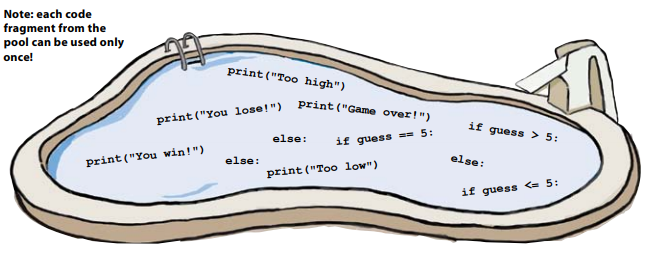 Zaključki
Koda je vedno lepo komentirana
Na enem problemu lepo pelje naprej, vpeljuje koncepte, dograjuje igrico.
Simpatičen pristop
Uporabno kot scenarij za učno uro
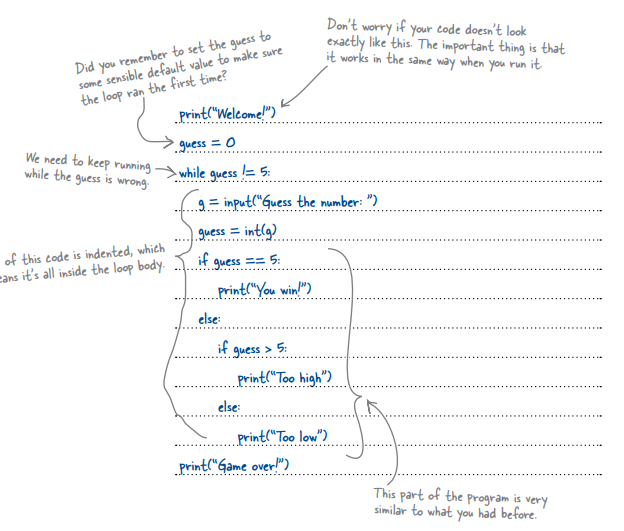